ZALOŽENÍ A OŠETŘOVÁNÍ TRÁVNÍKU
Trávník je důležitý sadovnický prvek, doplňuje a zdůrazňuje krásu dřevin, květin a budov.
Podle estetického uplatnění, způsobu údržby a založení rozeznáváme trávníky: 
nízké trávníky (kobercové)
doplňují květinové ornamentální výsadby, rámují květinové záhony
jsou vysoké 4 - 7 cm
jsou nejnáročnější na údržbu
středně vysoké trávníky (parkové)
nejčastěji zakládané
vsazují se do nich někdy tulipány, šafrány, ladoňky apod. 
jsou vysoké 10 cm
parkové louky
zakládají se v odlehlých částech sadových úprav
kosí se 2 – 3 do roka
Trávy rozdělujeme na 
            trsnaté a výběžkaté.
Hlavní druhy trav:
trávy nízké – spodní
jílek vytrvalý (anglický) (trsnatá)
kostřava červená
kostřava ovčí (trsnatá)
lipnice luční (výběžkatá)
lipnice hajní (trsnatá)
psineček výběžkatý (výběžkatá)
trávy vysoké 
bojínek luční 
kostřava luční
psárka luční
srha říznačka
ovsík vyvýšený
jeteloviny 
tolice dětelová
jetel luční
jetel plazivý (při kosení rychle obrůstá a zabraňuje vypalování trávníků sluncem). Do travní směsi dáváme nejvíce 5%.
Založení trávníku výsevem:
Příprava půdy:
na podzim půdu zoráme nebo poryjeme
čerstvě zkypřenou půdu utužíme válcem nebo zálivkou
důkladně vybereme vytrvalý plevel
prokypřenou půdu urovnáme, uhrabeme, vylepšíme kompostem
Doba výsevu:
1. jarní výsev od ½ dubna do konce května
2. podzimní výsev od ½ srpna do ½ září
Způsob výsevu:
průměrný výsevek je 20 – 25 g na 1m².
ručně (malé plochy) nebo secím strojem
stejnoměrného výsevu docílíme, když si plochu i semena rozdělíme na několik dílů
na dosev necháme asi 10% osiva
semeno zapravujeme do hloubky 2 cm železnými hráběmi, semeno na lukách zapravuje zavláčením
celou plochu utužíme válením a pak zavlažíme
rychlé založení trávníku se provádí drnováním
Založení trávníku drnováním:
používáme tam, kde chceme rychle zatravnit plochu
drnové plástve se pěstují na jutové tkanině
automatický skupovač připraví drny o šířce 30 cm, délce od 30 do 300 cm a síle 3-5 cm
sloupnutý pruh se sbalí do rolí
klademe na připravený pozemek a vážeme jako cihly, spáry zasypeme zemí
uválcujeme a zavlažíme
Náhrada trávníku:
používáme tam, kde by se trávníku nedařilo, do stínu, na výpal, do písčitých půd apod.
do stínu – určité druhy skalníku, brslenu, brčál, konvalinku, břečtan aj.
na slunce – určité druhy jalovce, skalníku, mochen aj.
Ošetření trávníku:
ničení plevelů 
	- jednoletých – vyžínáním
	- vytrvalých – vypichováním, vybráním      			nebo herbicidy
vyžínání – důležitá místa (kolem budov) se kosí každé 2 – 3 týdny. 
Naposledy koncem října a začátkem listopadu, aby trávy obrazily a nevymrzly. (kosa, žací stroje).
Parkové louky kosíme 2x do roka.
válení – hlavně z jara, aby se upevnila mrazem zvednutá půda a odstranily se nerovnosti
zavlažování – hlavně u parkových trávníků a travnatých hřišť v době letního sucha. Nezavlažuje často, ale vydatně.
přihnojování – nejlepším hnojivem je živný kompost – na podzim. Během vegetace přihnojujeme hnojivy dusíkatými a draselnými.
vyhrabávání nebo vyvláčení – na podzim, z jara.
Vertikutace a Aerifikace
http://cs.wikipedia.org/wiki/Vertikutace
http://cs.wikipedia.org/wiki/Aerifikace
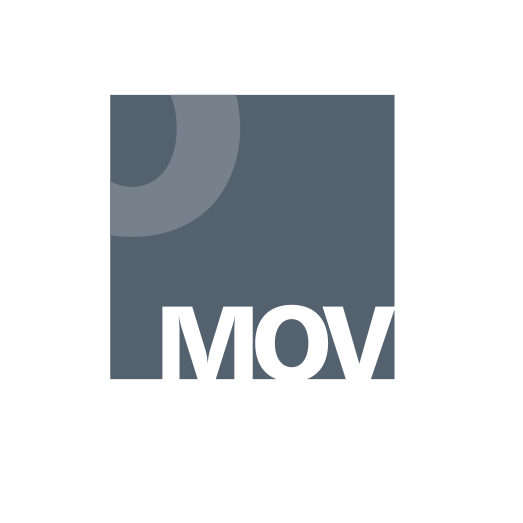 Národní pedagogický institut České republiky modernizace odborného vzdělávání 
www.projektmov.cz
Projekt Modernizace odborného vzdělávání (MOV) rozvíjí kvalitu odborného vzdělávání a podporuje uplatnitelnost absolventů na trhu práce. Je financován z Evropských strukturálních a investičních fondů a jeho realizaci zajišťuje Národní pedagogický institut České republiky.